I.C.T
Data and Information.
LO. I can understand the difference between data and information.
LO. I can record sound levels within a class room using a data logger and represent this information on a bar chart.
Data - facts and statistics collected together for reference or analysis.


Information - facts provided or learned about something or someone / a thing conveyed or represented by a particular arrangement or sequence of things.
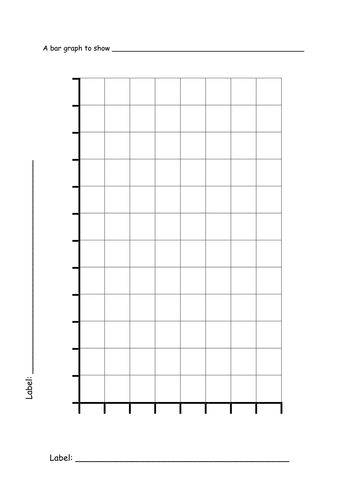